3
Epica latina
ENEIDE
L’Eneide è stata scritta da Publio Virgilio Marone, un poeta vissuto nel I secolo a.C. 
Virgilio scrive il poema per celebrare la grandezza di Roma e la gens Iulia. 
Il protagonista è Enea, figlio della dea Venere, scampato alla guerra di Troia che è finita da 7 anni.
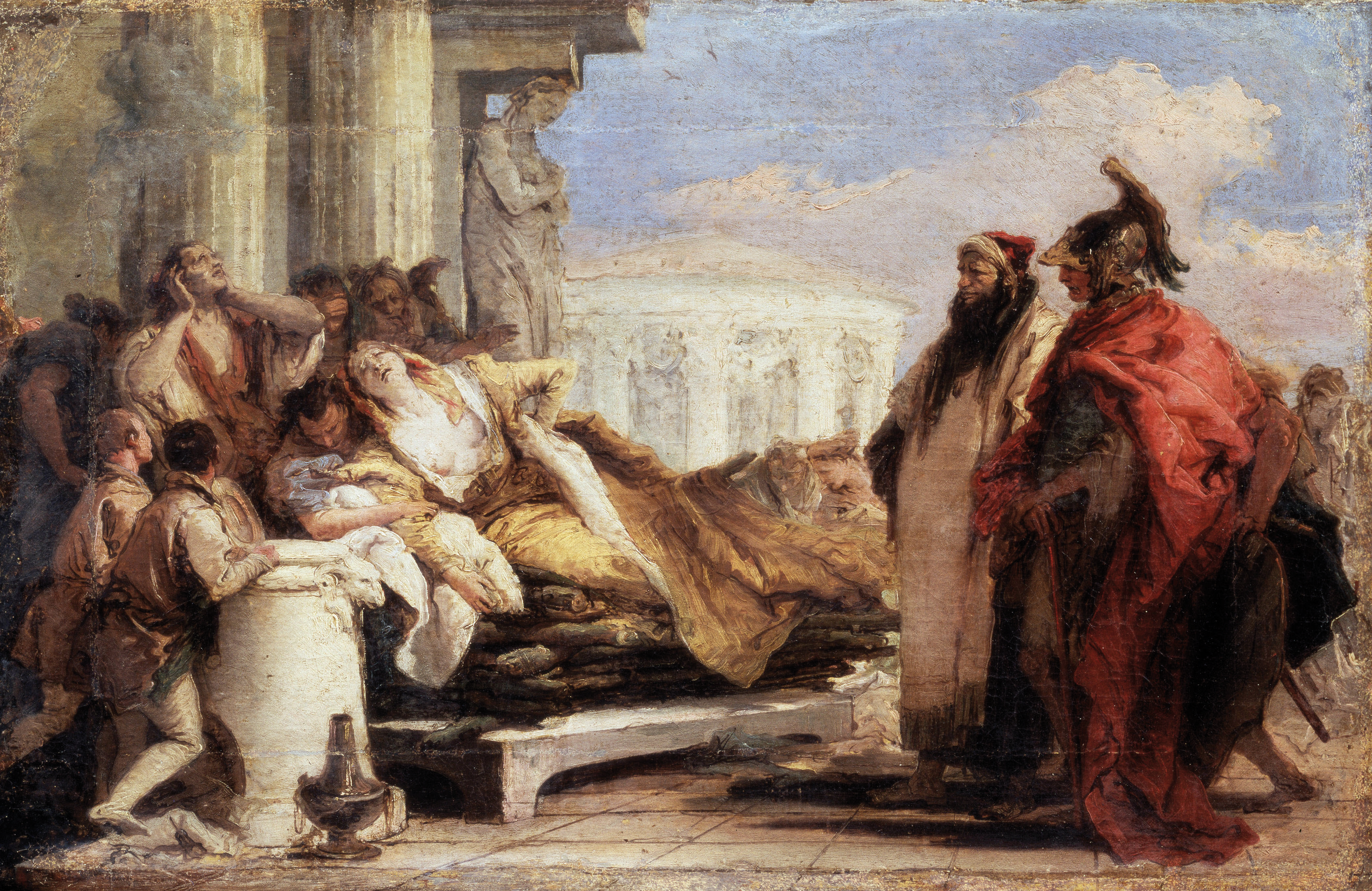 Epica latina
La vicenda
Enea giunge a Cartagine dalla regina Didone a cui racconta le sue avventure. 
Didone si innamora perdutamente di Enea e quando quest’ultimo deve  ripartire per compiere il suo destino, cioè fondare una nuova città, Didone, disperata, si uccide con la spada che Enea le aveva regalato.
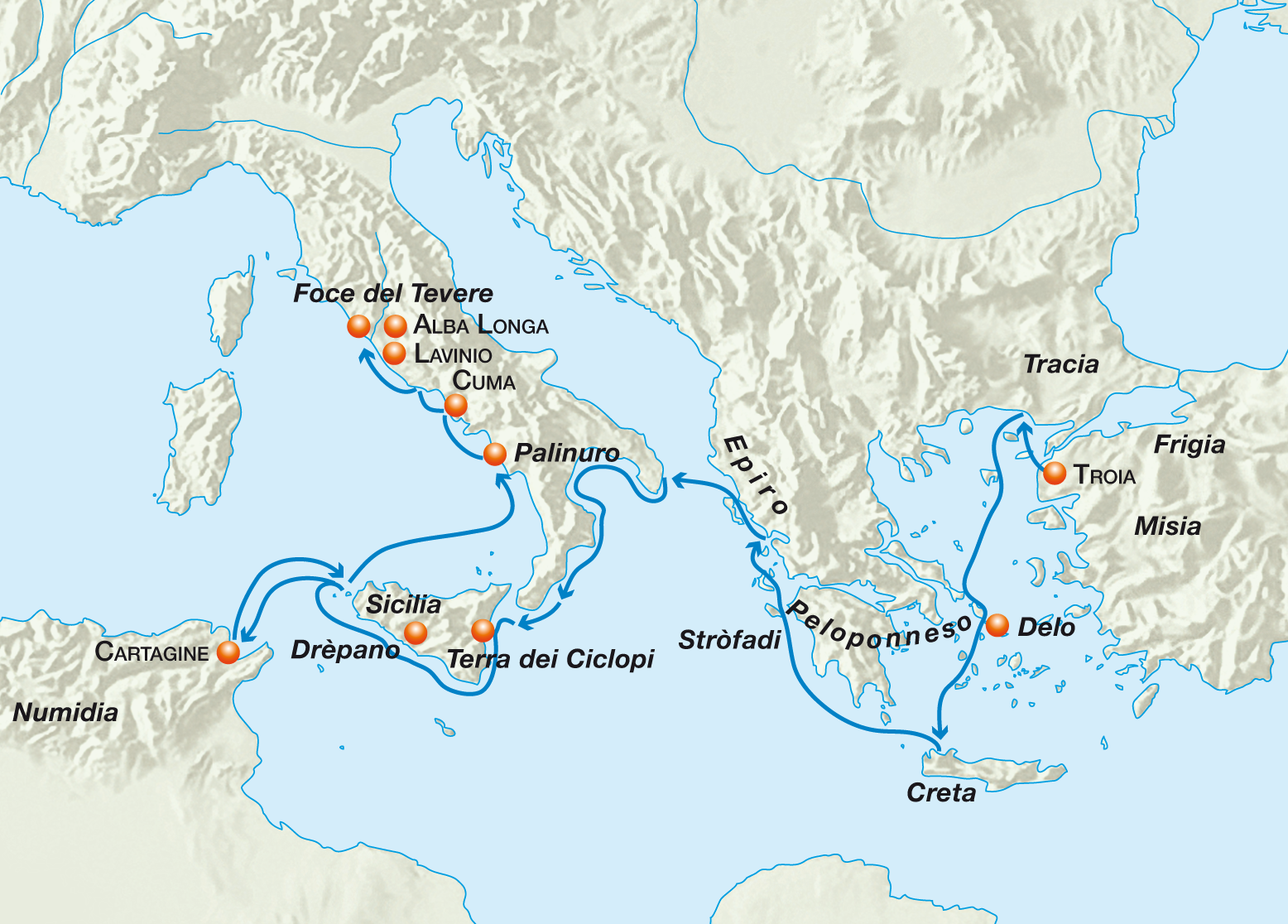 Enea arriva a Cuma dove visita il regno dei morti accompagnato dalla Sibilla. Incontra Didone e suo padre Anchise che gli predice il futuro raccontandogli della grandezza di Roma, la città che lui fonderà.
Enea sbarca nel Lazio, dove decide di fondare la nuova città, ma a causa dell’odio della dea Giunone, inizia una lunga guerra tra Troiani e Latini.
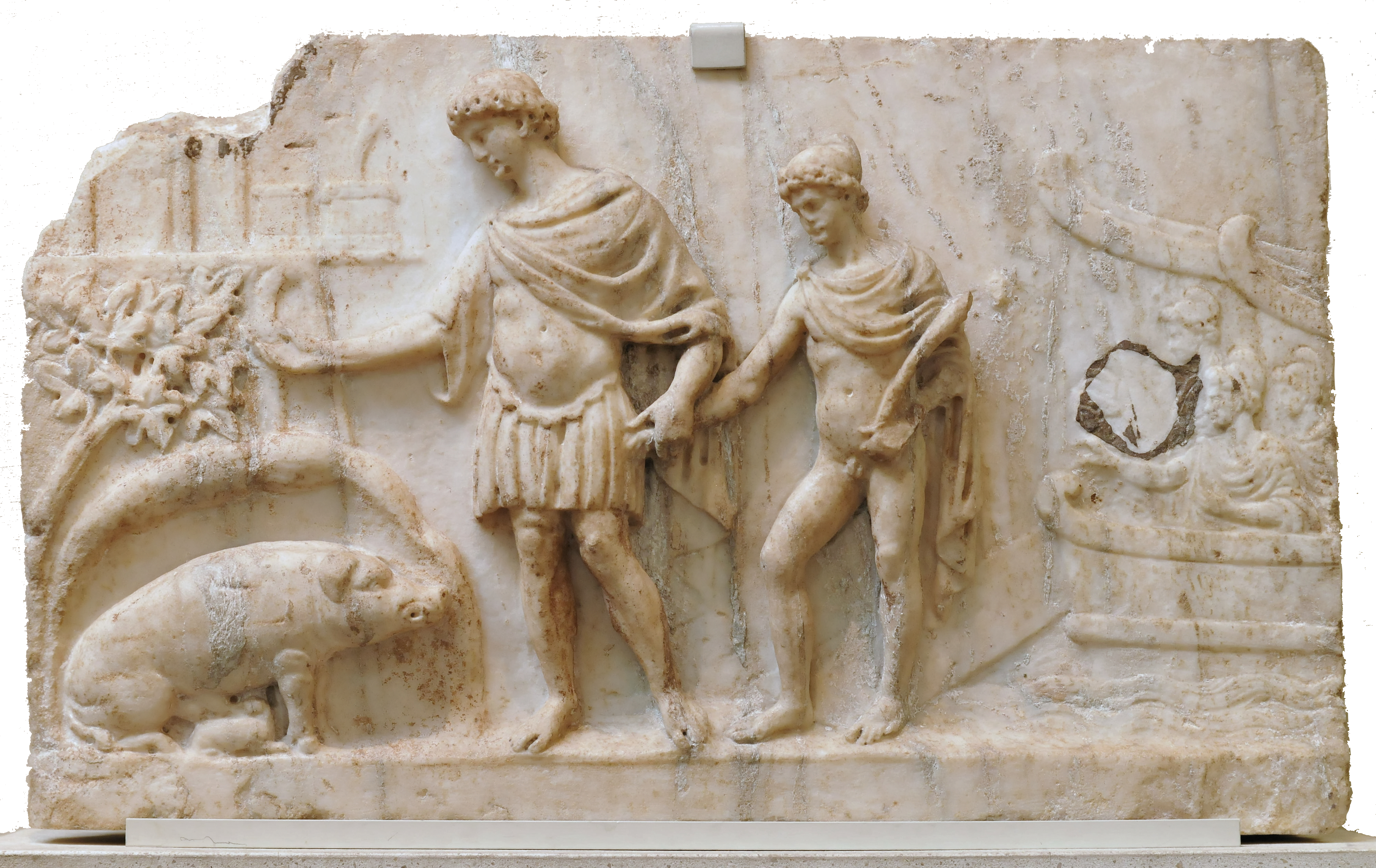 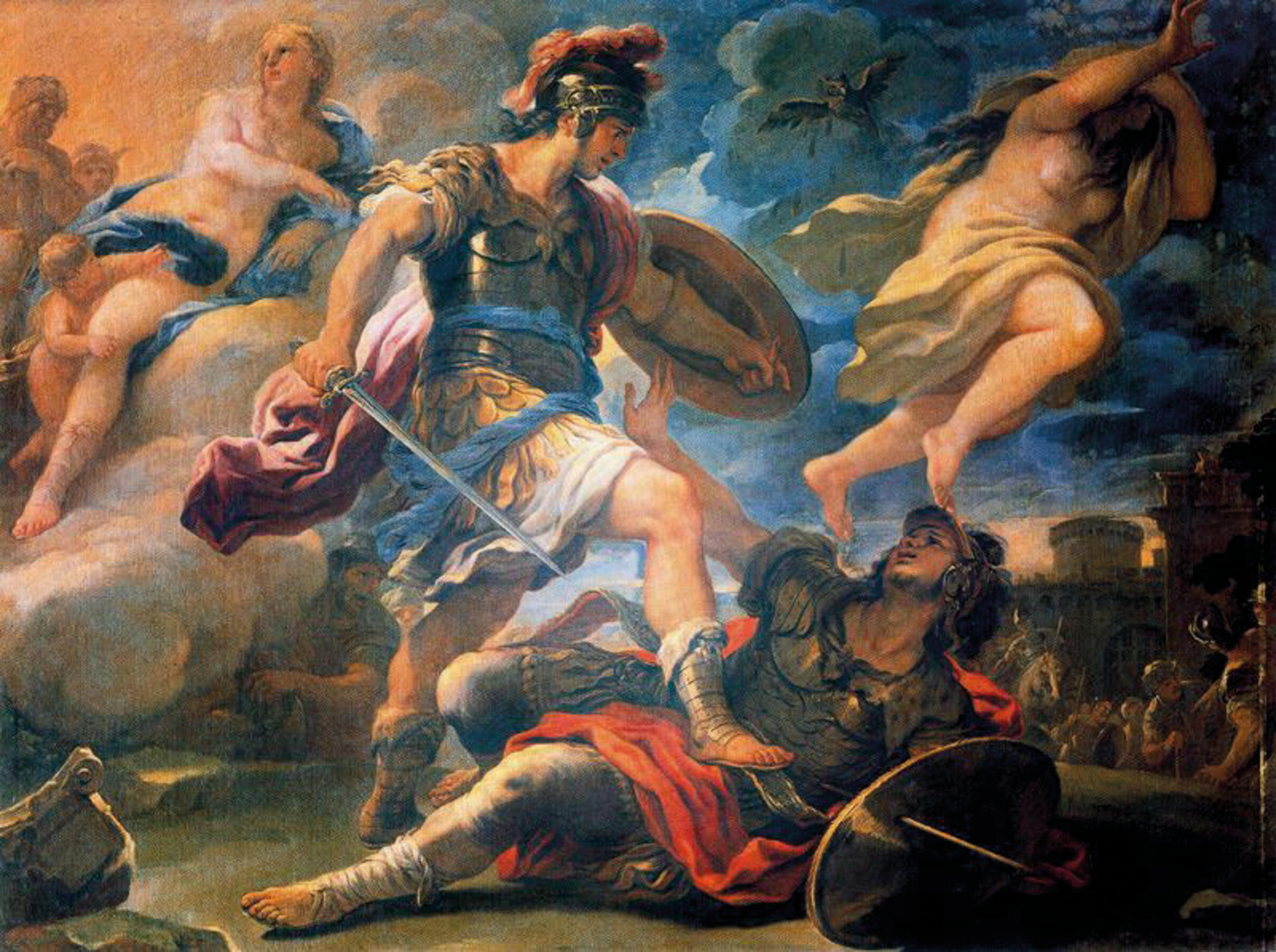 I Troiani conquistano la città del re Latino ed Enea, in duello, uccide Turno, re dei Rùtuli. 
Iulo, figlio di Enea, fonderà la città di Alba Longa e i suoi discendenti, Romolo e Remo, fonderanno Roma.